OBC
Shawn Thompson
Demi Vis
1
OBC Outline
Requirements
Concept of Operations
Subsystem Description
Development Environment/Tools
Theory of Operations
Bench-Test Development
Testing and Procedures
2
OBC Requirements
3
Concept Of Operations
4
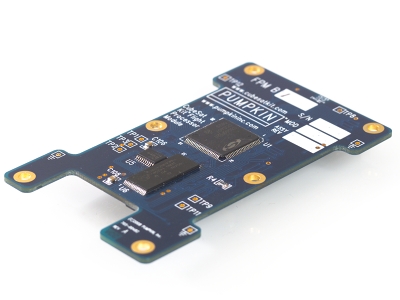 Subsystem Description - Hardware
Pluggable Processor Module by Pumpkin 
PIC24FJ - “eXtreme” Low-Power series
Provides direct pin access for the motherboard
Board Revision A

Flight Motherboard 
Provides programming/debugging interface
Provides the interface to the CubeSat Kit Bus
Integrated Real Time Calendar Clock (RTCC)
Board Revision B
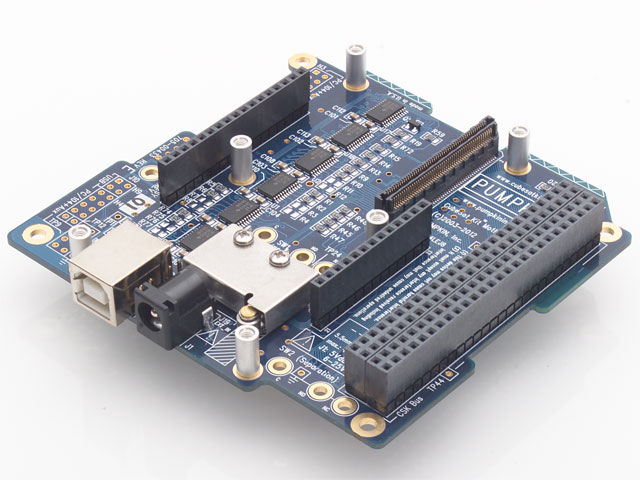 5
Development Environment/Tools
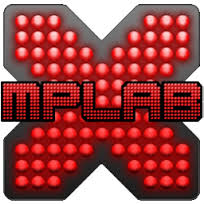 All software development tools provided by Microchip
Software Developed in ANSI C
IDE: MPLABX v3.10
Compiler: XC16 v1.25
Programming/Debug Interface: ICD3

Header files and libraries provided by Microchip
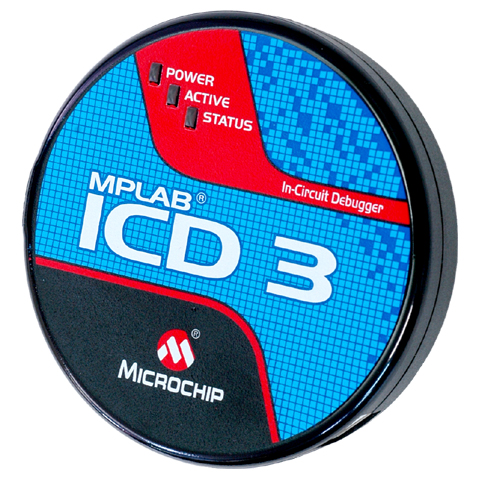 6
Theory of Operation
Interrupt Driven Design
Six Interrupts to control software flow
Power efficient and easy to debug

Interrupt Table
7
Bench-Test Development
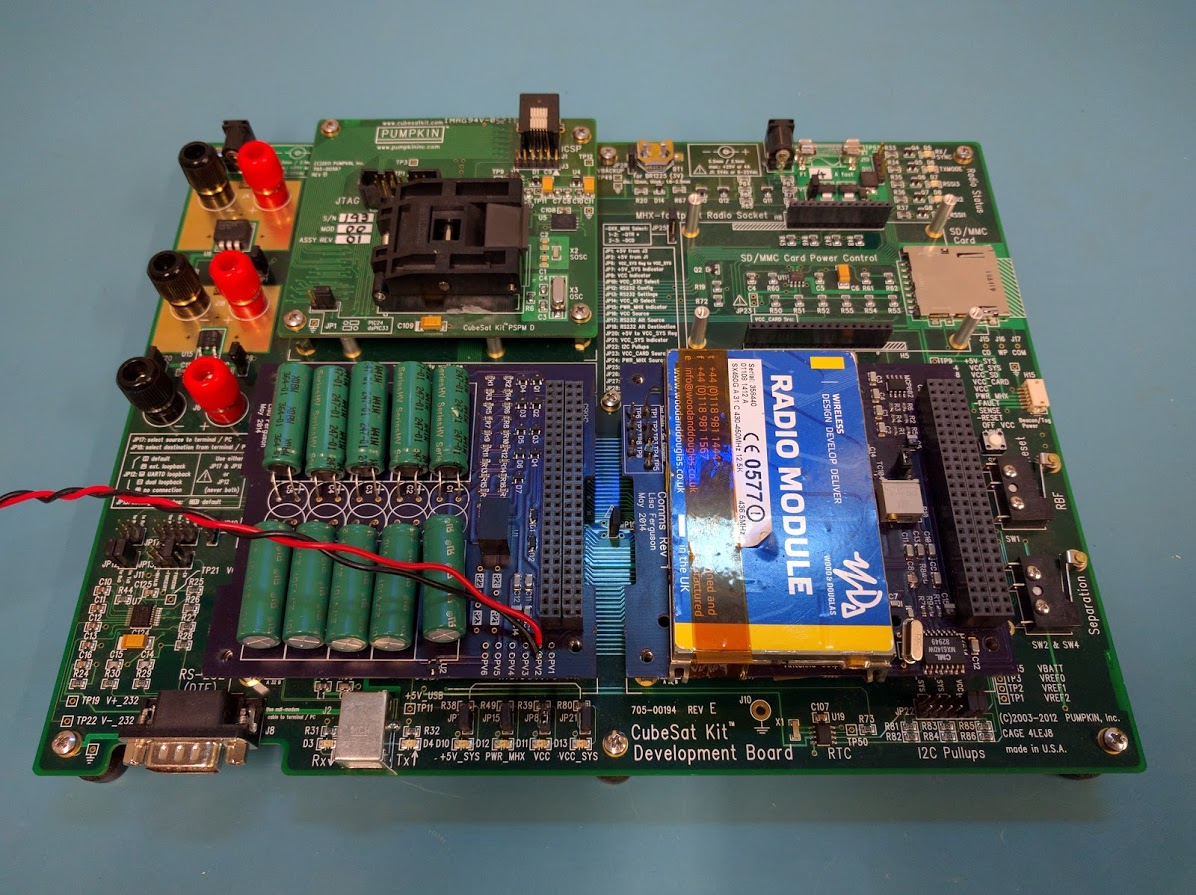 Hardware testing provided by Pumpkin Development Board – Revision D

Identical bus design and hardware functionality

Error checking
Test points
Replaceable hardware
LED status indicators
8
Testing and Procedures
First Cycle and Continuance:
Description: Provide an accurate example of how the spacecraft functions on a typical basis with first flight procedure

Procedure:
Set power supply to a timer
Monitor bus voltage
Print status through UART for a period of time
Communications:
Description: Determine the accuracy of receiving and transmitting with the implemented AX.25 protocol

Procedure: 
Provide necessary voltages
Transmit from ground station
Monitor RSSI and valid packets received
9
OBC Summary
All Requirements Met

Prototype software to be thoroughly tested by Early April.
10
Backup Slides
11
Mid-Level Connection Diagram
12